EARLY SIMPLIFIED TRIAL
Simplification to dolutegravir monotherapy is non-inferior compared to continuation of combination antiretroviral therapy in patients who initiated combination antiretroviral therapy during primary HIV infection:  
a randomized, controlled, non-inferiority trial
Dominique L. Braun, Teja Turk, Benjamin Hampel, Christina Grube, Peter W. Schreiber, Michael Greiner, Daniela Steffens, Fabian Tschumi, Cornelia Bayard, Carsten Depmeier, Barbara Bertisch, Jürg Böni, Karin J. Metzner, Roger Kouyos, Huldrych F. Günthard
Institute of Medical Virology
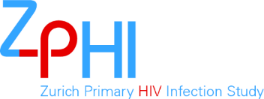 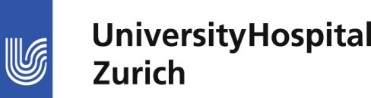 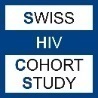 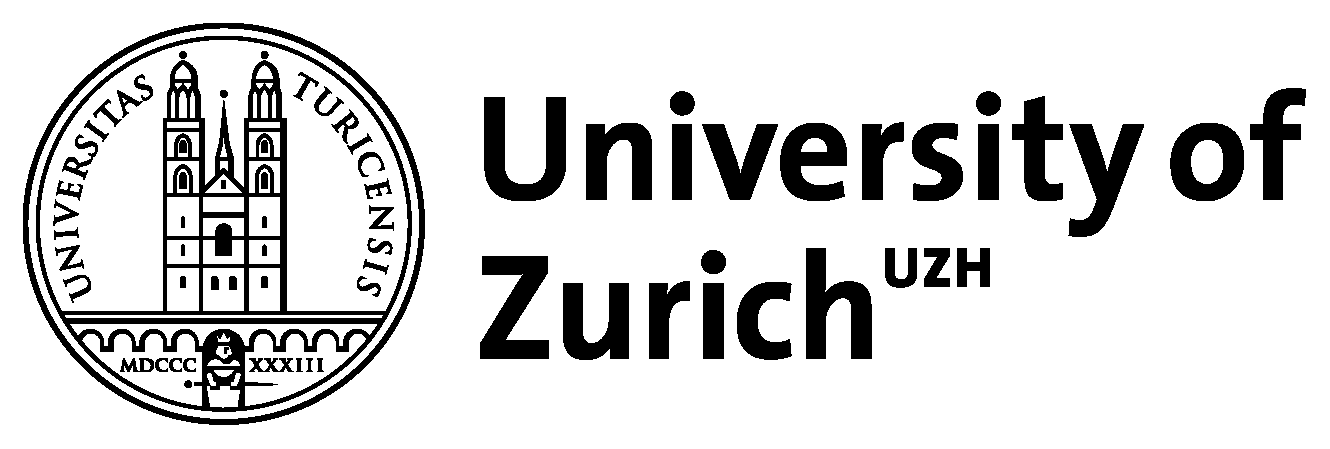 Conflict of interest statements last 2 years
D. L. B. has been an adviser 
and/or consultant for 
Gilead, Merck, ViiV 
and Janssen
Dolutegravir monotherapy is dead
Monotherapy with dolutegravir is death
Monotherapy with Dolutegravir not recommended 
Substantial number of virological failures with emergence of resistance to Integrase Strand Transfer Inhibitors (INSTI’s) reported in 2 randomized controlled trials (RCT’s) (Blanco, 2018; Wijting, 2017)
Controversial data for non-RCT’s and retrospective studies (Sculier, 2018; Oldenbüttel, 2017; Rokx, 2016; Gubavu, 2016)
Convincing data for dual therapy in combination with rilpivirine or 3TC (Libre, 2018; Cahn, 2017; Carpetti, 2016)

Concept of monotherapy never been tested in patients who started combination antiretroviral therapy (cART) during primary HIV infection (i.e. within six months after infection)
Study hypothesis
Patients who started cART during primary HIV infection are maybe optimal candidates for succesfull ART simplification
Smaller HIV-1 reservoir (Williams, 2014; Josefsson, 2013; Archin, 2012; Gianella, 2011; Schmid, 2010; Strain, 2005)
Less immune activation (Sereti, 2017)
Smaller viral diversity (Oliveira, 2017; Josefsson, 2013)
-> do these properties translate in maintaining viral suppression after simplification to dolutegravir (DTG) monotherapy?
Objectives
Objectives of the study
1° objective: 
To determine the efficacy of a simplified dolutegravir monotherapy compared to  cART*

2° objective: 
To quantify the HIV-1 latent reservoir at baseline, and at week 48
To assess the HIV-1 RNA load in the cerebrospinal fluid (CSF) at baseline, and at week 48
Inclusion criteria
Patients ≥18 years with documented primary HIV-infection*

Initiation of cART within 180 days after estimated date of infection

no previous structured treatment interruption

no previous virological failure 

suppressed viral load (defined as 50 copies/ml) at least for 48 weeks
*For definition of primary HIV infection see Braun D.L. et al (2015), Clin Infect Dis 61(6): 1013-1021 

  Most patients (85%) included in the Zurich Primary  HIV Infection Study (clinicaltrials.gov NCT 00537966)
Exclusion criteria
Presence of ≥1 major resistance associated mutation to INSTI’s according to Stanford algorithm (www.hivdb.stanforf.edu)

History of virological failure 

Active hepatitis B virus infection

Women 
pregnant or breast feeding
intention to become pregnant during the course of the study
lack of safe contraception
Non-inferiority trial
Null Hypothesis:  
Alternative treatment (DTG monotherapy) inferior by at least the non-inferiority margin δ=10% compared to 
standard treatment (cART)
Non-inferiority determined with respect to proportion of patients with undetectable plasma HIV-1 RNA (i.e., <50 copies/ml) at week 48 or before. 
Sample size of 138 required to determine non-inferiority with δ=10% with power of 80% assuming failure rates of 5% in both treatment rates. 
Expected level of 5% failure determined from data from the Swiss HIV Cohort Study.
Study procedures
Study procedures
Lumbar puncture (HIV-1 RNA) at baseline and week 48
HIV-1 DNA measurements in PBMCs at baseline and at week 48
HIV drug levels in plasma and CSF at baseline and at week 48
1° endpoint:
Virological response, defined as proportion of patients without virological failure* at week 48, or before
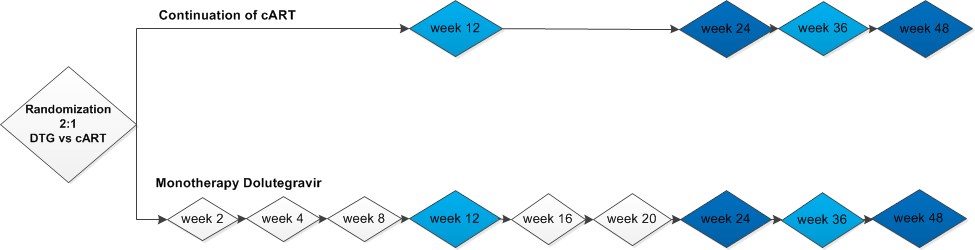 *2 consecutive viral loads >50 cp/mL longer than 14 days but not more than 30 days apart
Study Flow Chart
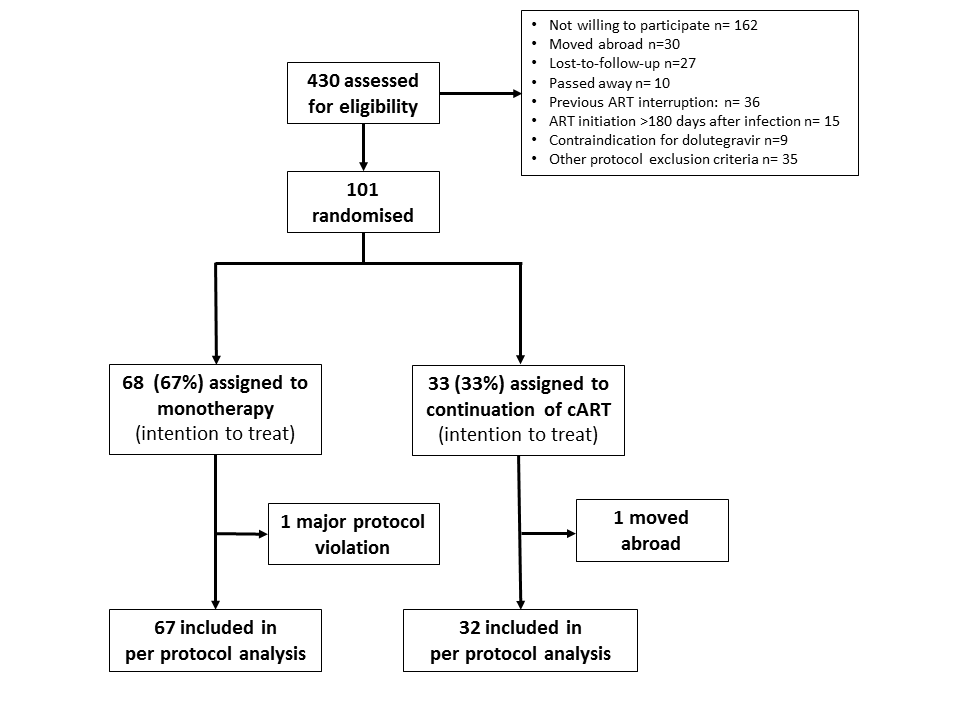 Baseline characteristics
Data are median (interquartile range) or n (%)
Dolutegravir monotherapy non-inferior to cART
*
*
*Patient moved abroad counted as success in ITT-analysis
Patient with major protocol violation
Virological failure at week 36 on DTG monotherapy (viral load 386 cp/mL; confirmed 4 weeks later)

Exclusion in per protocol analysis due to major protocol violation
Late presenter at time of HIV diagnosis in 2004
Signs/symptoms compatible with acute retroviral syndrome following sexual risk behavior 
CD4 cell count 127 cells/uL (13%)
Fully converted westernblot, p24 antigen negative
Ambiguity score: 2.47% (cut-off <0.5%)  infection age >12 months (Kouyos, 2011)

HIV-1 RNA not detectable in CSF at time of virological failure
No emergence of resistance associated mutations to INSTIs
Re-suppression on cART (DTG/ABC/3TC)
Comparable slight decay of total HIV DNA
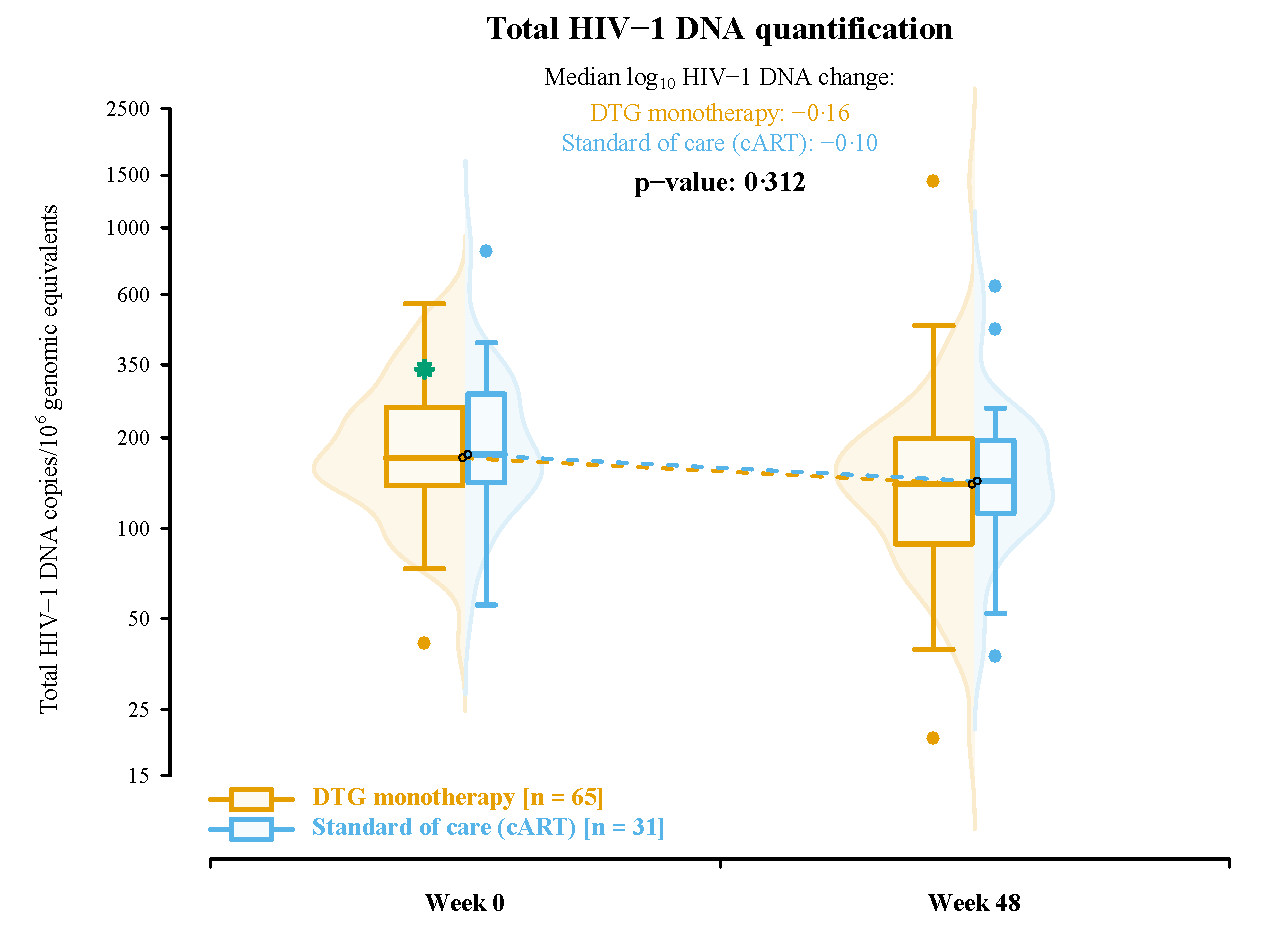 Slight decay of total proviral DNA levels in both groups
* Patient with virological failure
HIV-RNA not detected in all CSF samples
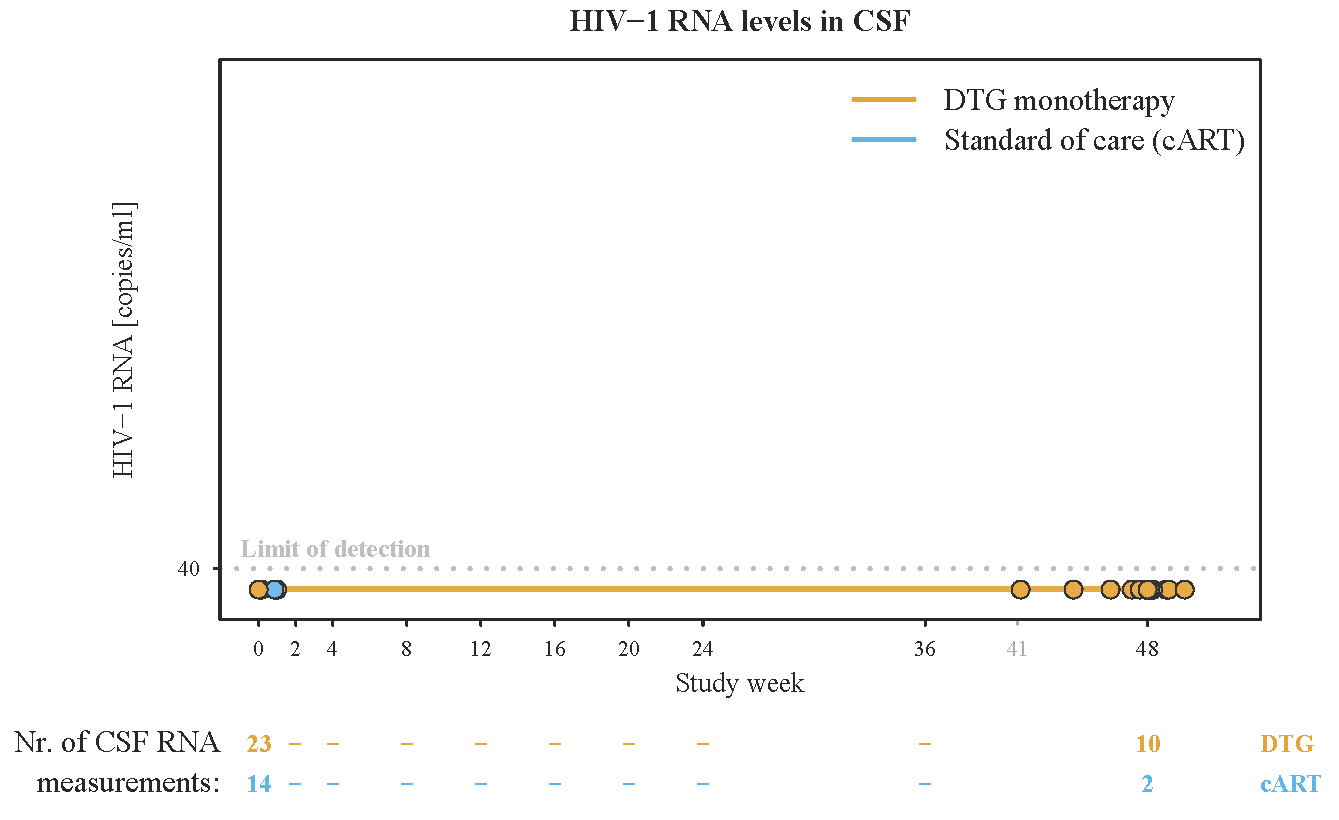 Comparable safety profile for both groups
Overall 8 serious adverse events (SAE’s)
none related to study-drug
6 (8.8%) dolutegravir monotherapy
2 (6.1%) triple-therapy
No treatment discontinuation due to side effects 
No ART-switch due to adverse events (AE’s) in DTG monotherapy group
Most frequent possible/probable drug-related AE’s:
Elevated liver enzyme levels (DTG-mono 4.4% vs. cART 3.0%)
Elevated creatinine levels (2.9% vs. 3.0%)
Nausea (2.9% vs 0%)
Fatigue (1.5% vs 3.0%)
Conclusions
Dolutegravir monotherapy non-inferior compared to cART            in patients with:
cART initiation within 180 days after estimated day of infection 
suppressed viremia for at least 48 weeks
Comparable slight decay of HIV-1 reservoir in both groups
Suppressed HIV-1 RNA in CSF among all patients 
Future simplification studies should use stratification according to time of HIV infection until start of first cART  precision medicine
Acknowledgments
The patients of the ZPHI and the SHCS
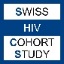 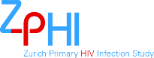 The clinicians, study nurses, laboratory members, researchers and collaborators of the ZPHI Study
With special thanks to:
Huldrych Günthard; Study Sponsor; Division of Infectious Diseases USZ
Christina Grube; Study Nurse; Division of Infectious Diseases USZ
Fabian Tschumi, Silvio Brugger, Ben Hampel, Michael Greiner, Daniela Steffens, Cornelia de Torronté, Peter Schreiber; Study Physicians;  Division of Infectious Diseases USZ
Carsten Depmeier; Study Physician; Kalkbreite Praxis Zurich 
Barbara Bertisch, Denise Borso; Study Physicians; Checkpoint Zurich 
Roger Kouyos, Teja Turk; Statisticians; Division of Infectious Diseases, USZ
Kathrin Metzner, Karin Neumann; Laboratory members; Division of Infectious Diseases, USZ
Jürg Böni, Alexandra Trkola; Virologists; Institute of Medical Virology, University of Zurich
Laurent Decosterd, Perrine Courlet; Clinical Pharmacologists; University Hospital Lausanne
Maja Müller; Clinical Research Associate; Clinical Trial Center USZ
The University of Zurich‘s Clinical Research Priority Program (CRPP) for funding the study
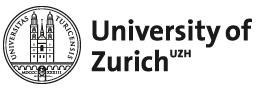 Back-up slides
Back-up slides
Dolutegravir drug levels in CSF
Dolutegravir drug levels in plasma
Low frequency of viral blips
No change in CD4 cell count
Plasma creatinine
Prospective power calculation 101 patients
Lipid levels
Renal toxicity markers